Stedelijke ontwikkelingMarloes
Programma
Mededelingen
Globaal overzicht planning
Introductie LA1
Les Verstedelijking
Terugkoppeling
Mededelingen
Wiki als reader voor alle informatie, lessen, begrippen, toetsen etc! 
Inleveren LA’s op Teams
Begrippenlijst
Voorlopige begrippenlijst op wiki https://maken.wikiwijs.nl/172162/L3_P3_IBS_Stad_van_de_Toekomst___Nijmegen
Week 5: definitieve begrippenlijst
IBS Stad van de Toekomst – duidelijk wat er wordt verwacht?
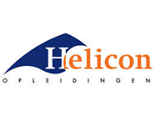 2021_SVT_1 LA Uitdagingen
Samenwerken		
Deze opdracht maak je alleen of in tweetallen. 
Plaats je product op het Leerplatform.
Bekijk leerproducten van anderen en geef feedback.
Deadline product: 12-02-2021
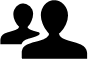 Leerdoel
Je kunt onderzoek doen naar maatschappelijke uitdagingen/problemen op het gebied van duurzaamheid in jouw specialisatie.
Je kunt voorbeelden geven van problemen/uitdagingen op het gebied van jouw specialisatie.
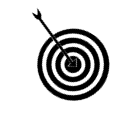 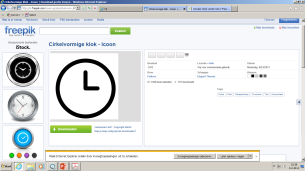 Bijeenkomsten
Bijeenkomsten stad van de toekomst 
Bijeenkomsten specialisatie
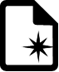 Leerproduct
Een verslag met daarin 3 uitgewerkte maatschappelijke uitdagingen/problemen van de stad van de toekomst onderbouwd met actuele bronnen.
Bronnen
https://madeblue.org/waterschaarste-hoe-staan-we-ervoor-en-waar-gaat-het-heen/ 
https://www.rijksoverheid.nl/onderwerpen/water/maatregelen-voor-voldoende-zoet-water 
https://www.wur.nl/nl/show/Klimaat-en-energie-1.htm
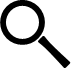 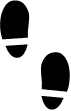 Leerpad                                                                                      
Ga op zoek naar stedelijke uitdagingen op het gebied van leefbaarheid in de stad op dit moment en de nabije toekomst. Dat mogen wereldwijde uitdagingen zijn. 
Koppel ontwikkelingen die wereldwijd plaatsvinden op het gebied van steden en jouw specialisatie aan de uitdagingen. 
Zoek betrouwbare bronnen die de gevonden ontwikkelingen, uitdagingen en thema’s onderbouwen.
Werk 3 uitdagingen en de daarbij behorende ontwikkelingen uit beargumenteerd met de gevonden bronnen. 
Beschrijf per uitdaging waarom het belangrijk is voor de stad van de toekomst
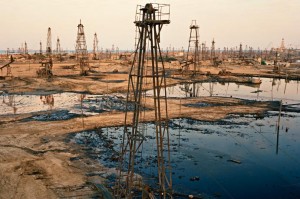 Leerdoelen Stedelijke Ontwikkelingen
Aan het einde van deze les:
Kan je uitleggen welke ontwikkelingen ten grondslag liggen aan de verstedelijking van vandaag de dag
Kan je toelichten hoe verstedelijking zich in de toekomst gaat ontwikkelen
Kan je uitleggen hoe verstedelijking zichtbaar is in Nederland
Wat is verstedelijking?
[Speaker Notes: Verstedelijking:  geleidelijke uitbreiding van intensief bewoonde gebieden, als gevolg van bevolkingsgroei en veranderingen in het levenspatroon van de bevolking]
Groei wereldbevolking
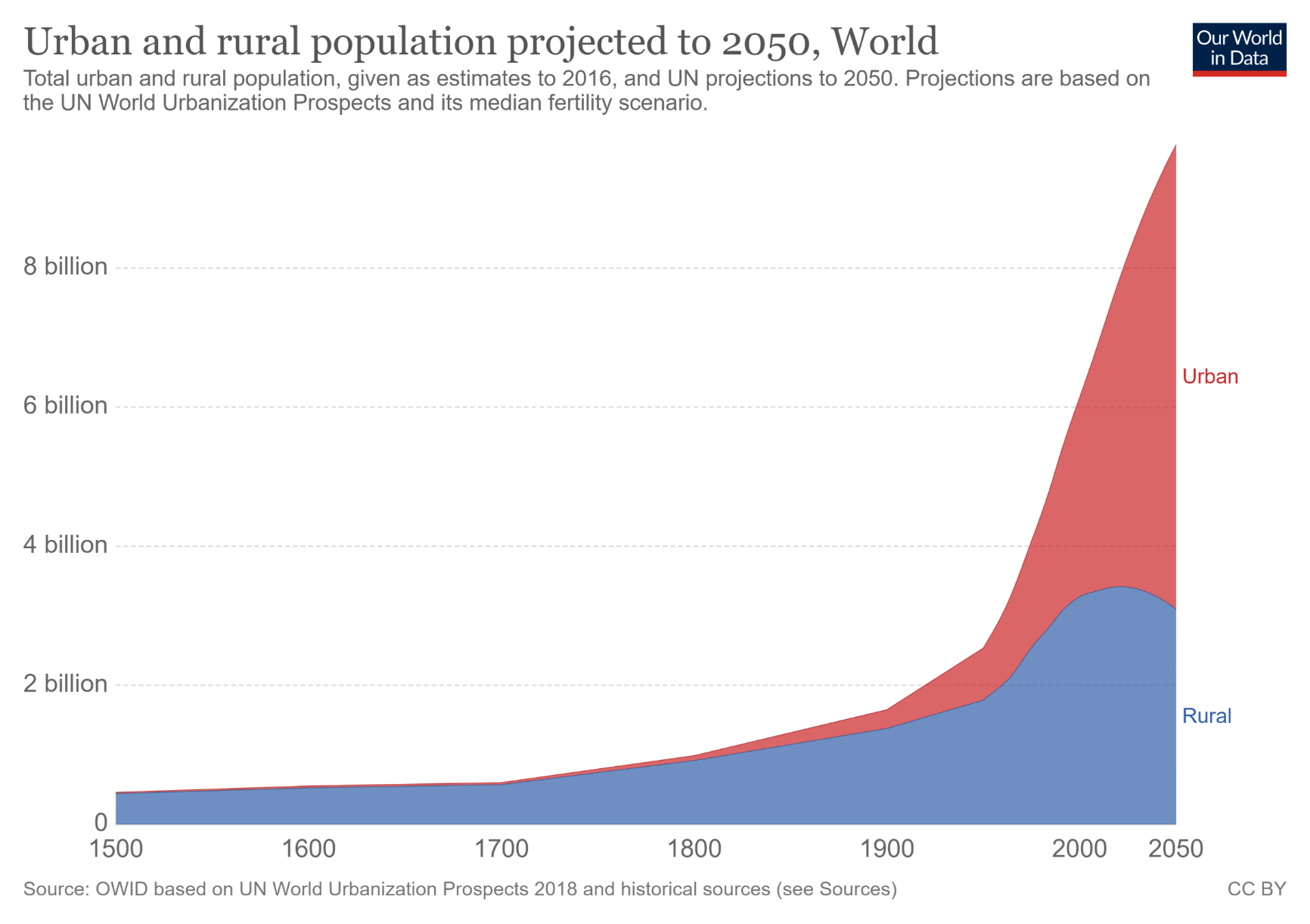 [Speaker Notes: https://ourworldindata.org/urbanization
Door de industriele revolutie kon de groei van steden beginnen. Betere landbouwtechnieken
Meer opbrengsten
Meer mensen bleven leven
Meer mensen konden werken buiten de landbouw
Steeds meer fabrieken: steeds meer arbeiders nodig in de stad
Sanitaire revolutie: riolering ed: meer hygiene  lagere sterfte; geboorte-overschot]
https://ourworldindata.org/grapher/urban-and-rural-population
Verstedelijking door
Toenemende bevolkingsgroei
Betere kansen voor werk en leven in de stad
Veranderingen in levenspatroon van de bevolking
Kansen voor onderwijs
Betere gezondheidszorg
Uitgaansleven
Leven altijd beter in de stad?
https://ourworldindata.org/grapher/share-of-urban-population-living-in-slums?time=2014
Verstedelijking
Welke problemen kennen jullie? (met het oog op de groeiende bevolking)
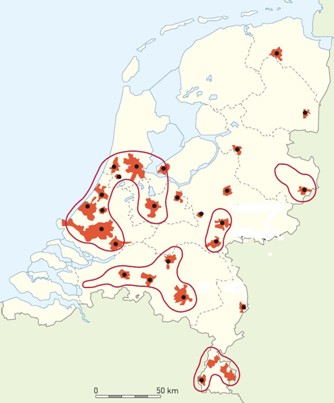 [Speaker Notes: Huisvestiging
Milieu:
Urban heat island
Water quality
Food waste
Habitat fragmentation
Negatieve gevolgen waterhuishouding
Gezondheid
Meer kanker, hart-&vaatziekten
Meer psychische ziekten
astma
Food deserts: 23 miljoen amerikanen geen supermarkt binnen 1 huur afstand. Logistiek!!!!!!!
criminaliteit]
Verstedelijking
Welke problemen kennen jullie? (met het oog op de groeiende bevolking)
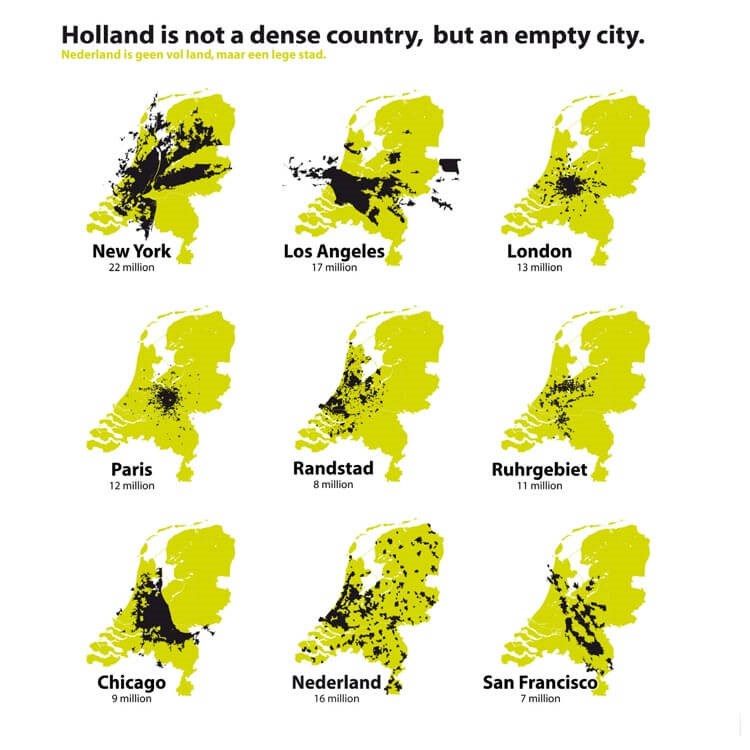 Verstedelijking
Welke problemen kennen jullie? (met het oog op de groeiende bevolking)
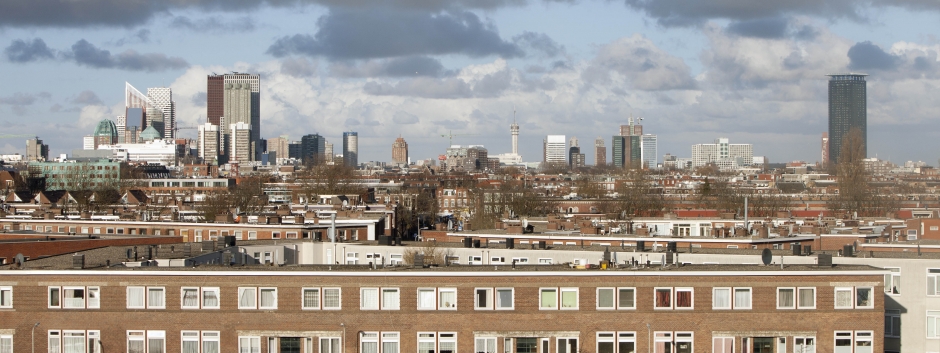 Groei wereldbevolking
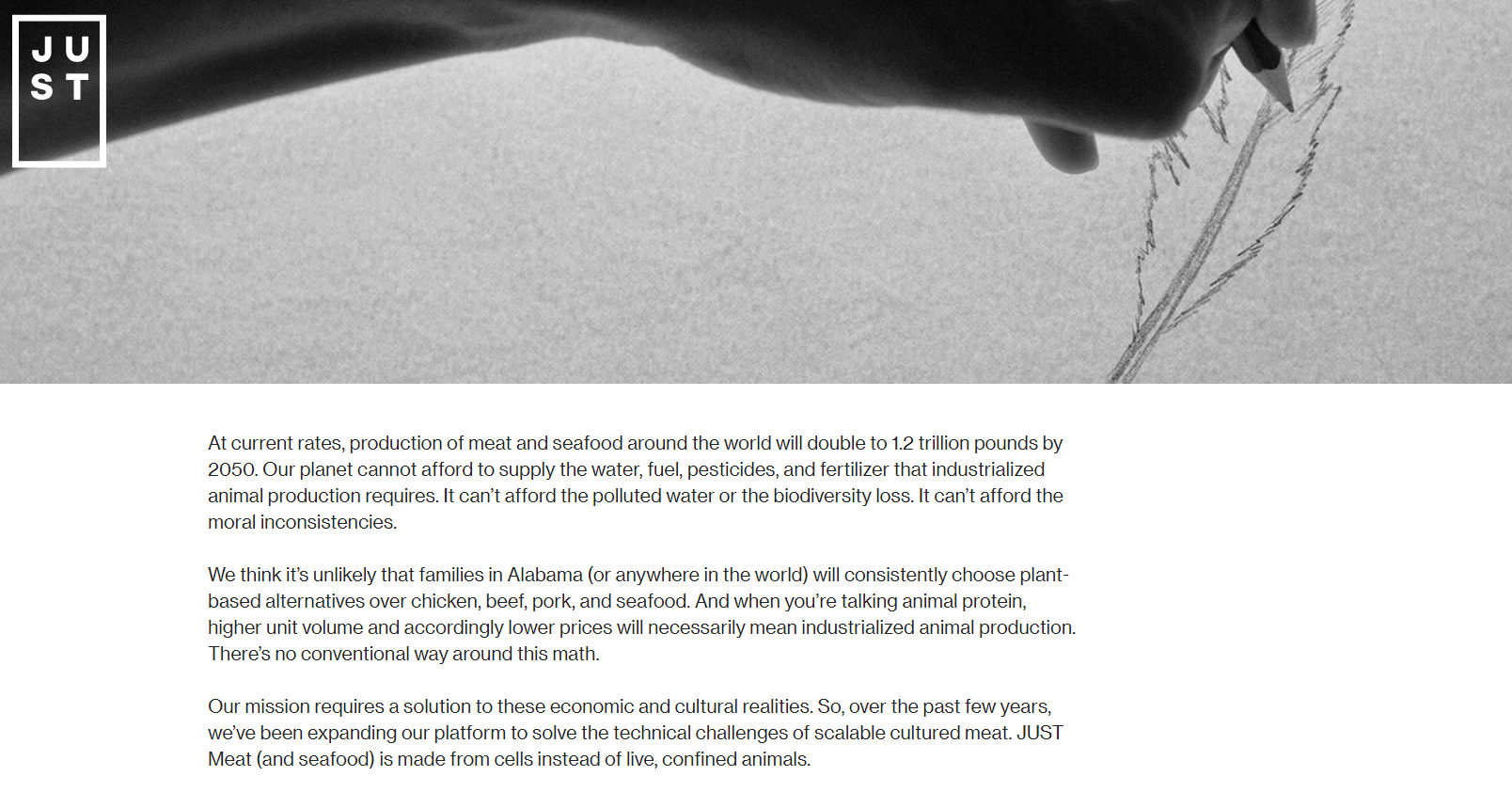 [Speaker Notes: https://ourworldindata.org/urbanization]
7 principles for building better cities
How public spaces make cities work
4 ways to make a city more walkable
How cohousing can make us happier
Why the buildings in the future will be shaped by……you
Wooden skyscrapers could be the future for cities
We let kids design our city – here’s what happened
The future of cities
Opdracht
Werk alleen. Kies 2 filmpjes uit de PowerPoint, beantwoord de volgende vragen:
Wat is de kernboodschap in ieder filmpje? 
Wat vertelt het filmpje je over een uitdaging/trend voor de stad van de toekomst?
Verwerk de gevonden uitdagingen in LA1

Terugkoppeling met de klas:
Vertel aan elkaar de kernboodschap van de filmpjes (in max. 30 seconden)